Climate Change in the Mid-Atlantic Region
Raymond Najjar
Professor of Oceanography
Department of Meteorology and Atmospheric Science
The Pennsylvania State University
rgn1@psu.edu
Mid-Atlantic Partnership Conference
January 15, 2021
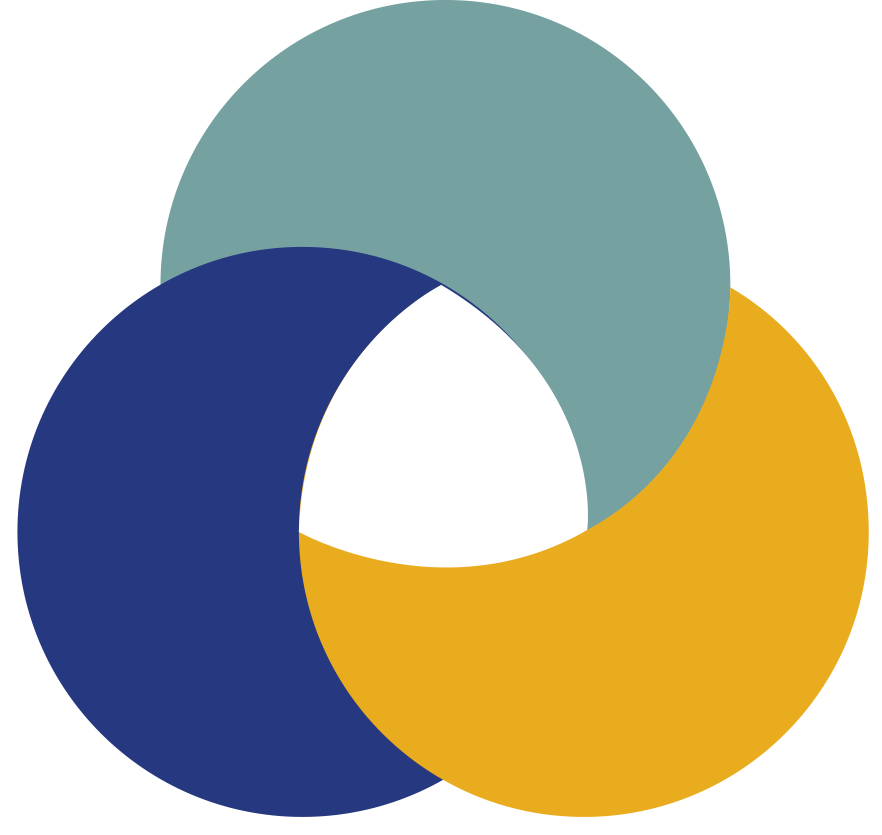 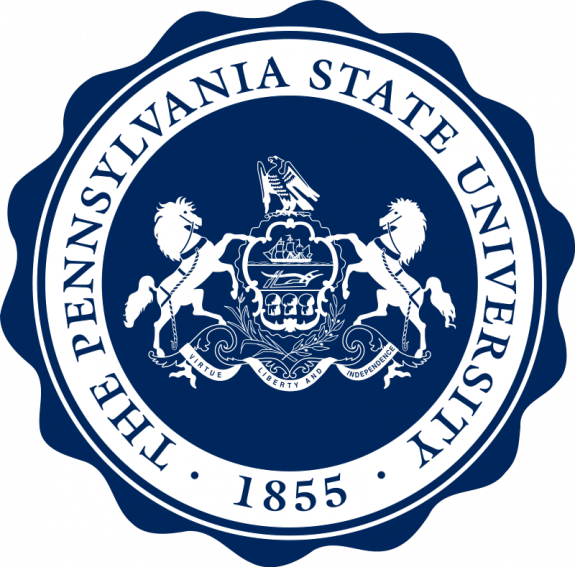 Outline
Global climate change
Climate change in the Mid-Atlantic Region
Future scenarios
Global climate change
2020 was a statistical tie with 2016 as Earth’s warmest year on record
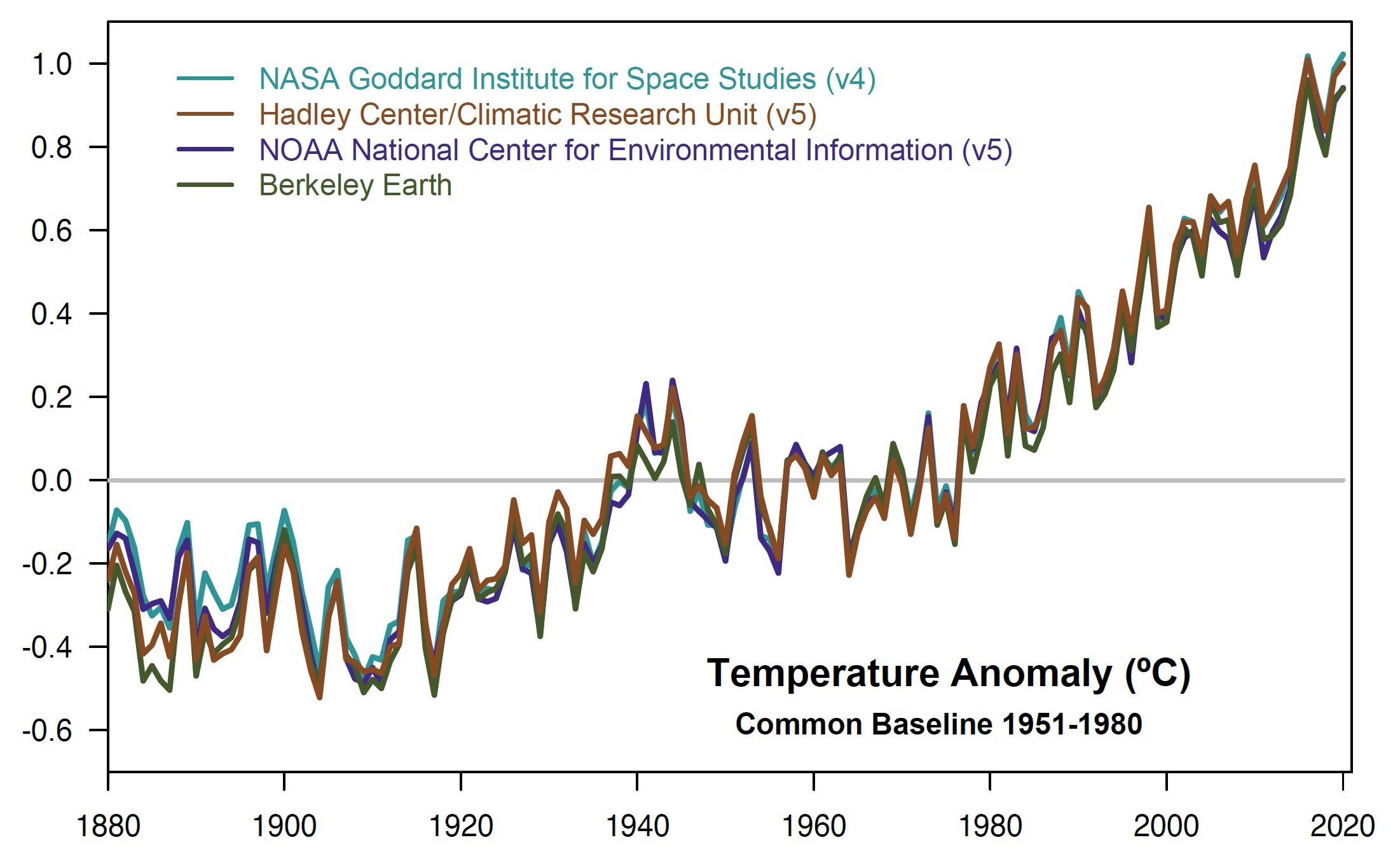 Temperature anomaly (oC)
Credits: NASA GISS/Gavin Schmidt
[Speaker Notes: https://www.nasa.gov/press-release/2020-tied-for-warmest-year-on-record-nasa-analysis-shows]
In 2020, most places were much warmer than average and many had record warming
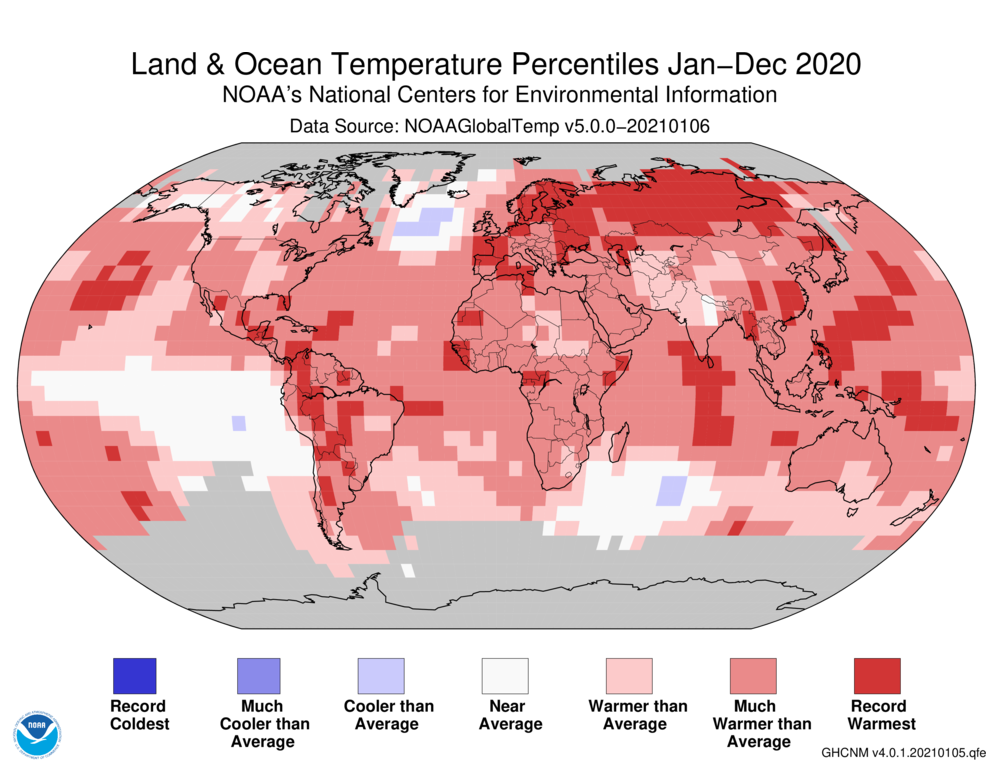 [Speaker Notes: https://www.noaa.gov/news/2020-was-earth-s-2nd-hottest-year-just-behind-2016]
Sea level is accelerating
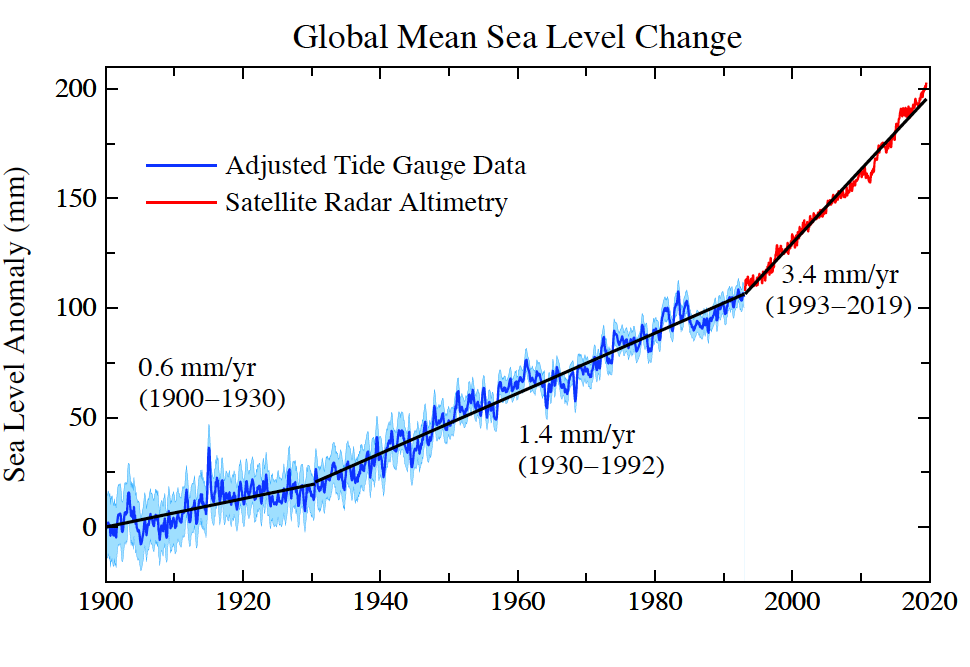 8 inches
Year
Columbia University Earth Institute
[Speaker Notes: http://www.columbia.edu/~mhs119/SeaLevel/]
We cannot explain observed warming with natural drivers …
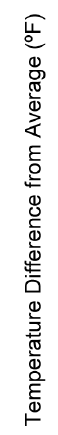 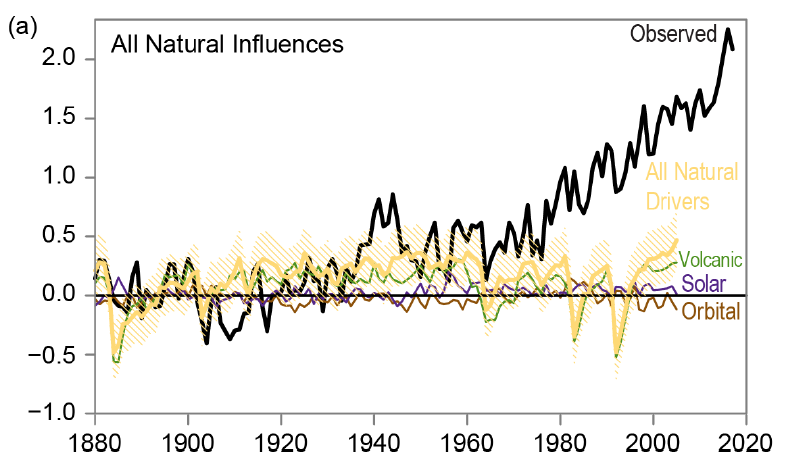 1951–1980 average
Fourth National Climate Assessment, Hayhoe et al. (2018)
[Speaker Notes: Hayhoe, K., Wuebbles, D.J., Easterling, D.R., Fahey, D.W., Doherty, S., Kossin, J., Sweet, W., Vose, R., Wehner, M., 2018. Our changing climate. In: D.R. Reidmiller, C.W. Avery, D.R. Easterling, K.E. Kunkel, K.L.M. Lewis, T.K. Maycock, B.C. Stewart (Editors), Impacts, Risks, and Adaptation in the United States: Fourth National Climate Assessment. US Global Change Research Program, Washington, DC, USA, pp. 72–144.]
… but we can with human drivers
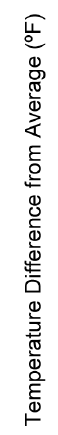 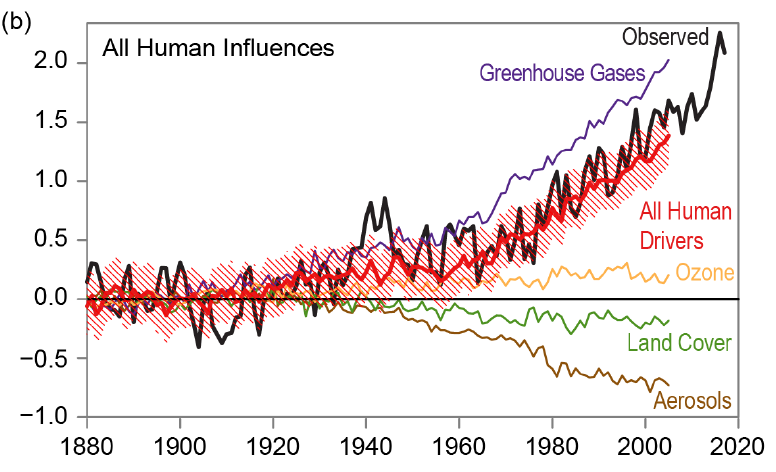 1951–1980 average
Fourth National Climate Assessment, Hayhoe et al. (2018)
[Speaker Notes: Hayhoe, K., Wuebbles, D.J., Easterling, D.R., Fahey, D.W., Doherty, S., Kossin, J., Sweet, W., Vose, R., Wehner, M., 2018. Our changing climate. In: D.R. Reidmiller, C.W. Avery, D.R. Easterling, K.E. Kunkel, K.L.M. Lewis, T.K. Maycock, B.C. Stewart (Editors), Impacts, Risks, and Adaptation in the United States: Fourth National Climate Assessment. US Global Change Research Program, Washington, DC, USA, pp. 72–144.]
Climate change in the Mid-Atlantic Region
The Mid-Atlantic Region has followed or exceeded the global warming trend
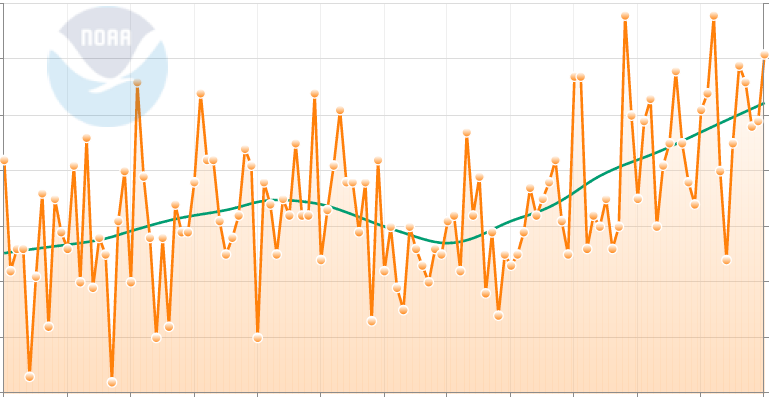 PA
50
1990–2020 trends (oF per decade)
45
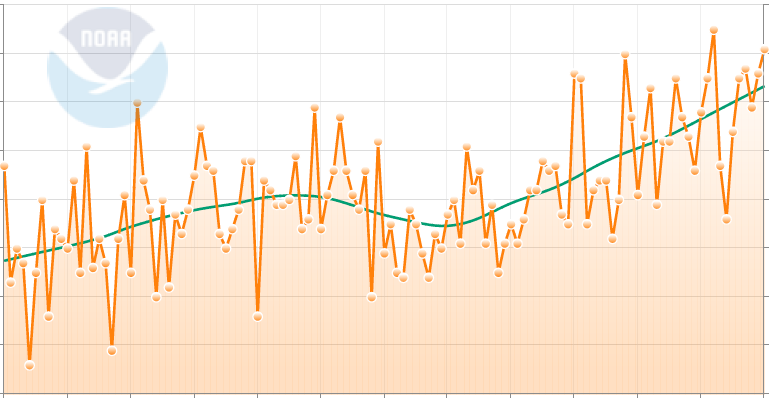 MD
55
Temperature (oF)
50
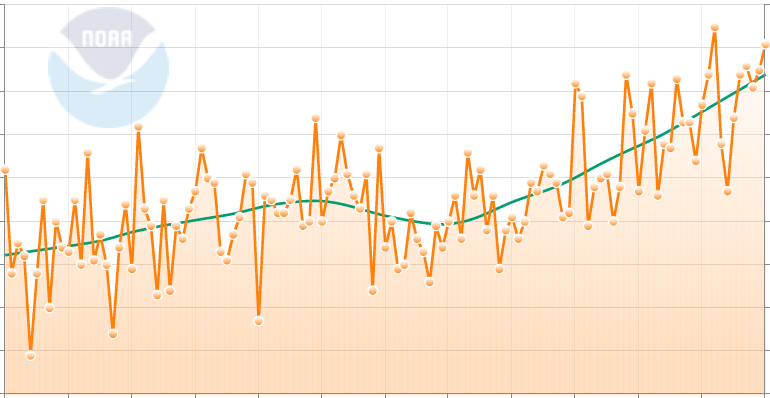 DE
55
Source: NOAA Climate at a Glance
50
1900           1940           1980           2020
The ratio of snow to total precipitation is mostly decreasing in the Northeast US
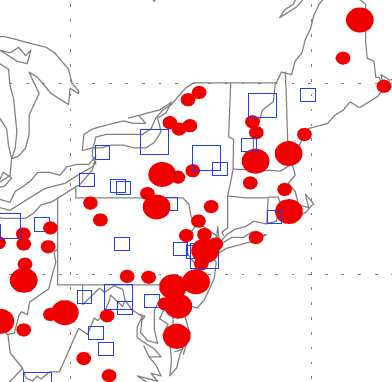 1949–2005 trend
Decreasing
Increasing
Feng and Hu (2007)
[Speaker Notes: Feng, S., Hu, Q., 2007. Changes in winter snowfall/precipitation ratio in the contiguous United States. Journal of Geophysical Research: Atmospheres 112, doi: 10.1029/2007jd008397.]
Heavy precipitationis increasing
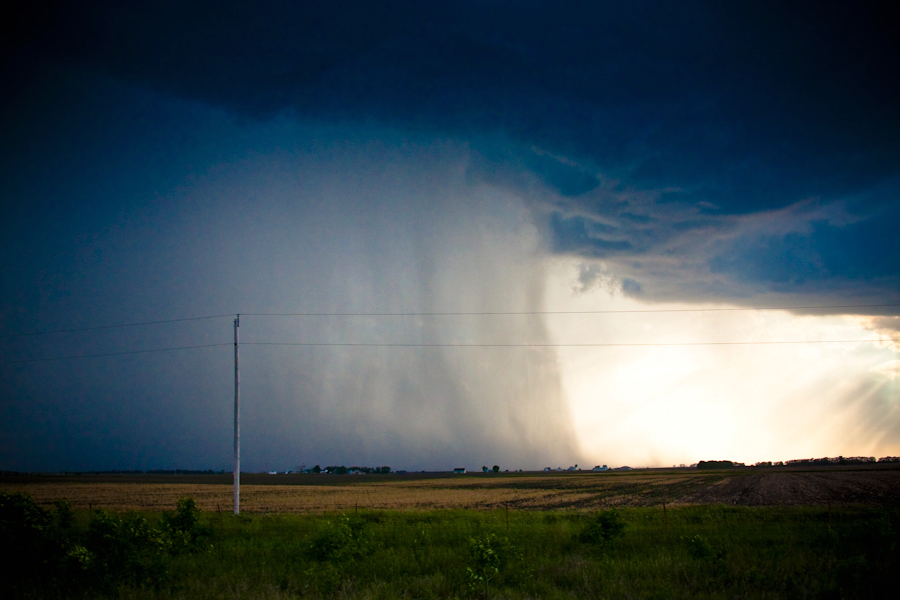 Gustoflight.wordpress.com
Change in top 1% of rainiest days from 1958 to 2012
Walsh et al. (2014)
[Speaker Notes: Walsh, J., Wuebbles, D., Hayhoe, K., Kossin, J., Kunkel, K., Stephens, G., Thorne, P., Vose, R., Wehner, M., Willis, J., Anderson, D., Doney, S., Feely, R., Hennon, P., Kharin, V., Knutson, T., Landerer, F., Lenton, T., Kennedy, J., Somerville, R., 2014. Chapter 2: Our Changing Climate. In: J.M. Melillo, T.C. Richmond, G.W. Yohe (Editors), Climate Change Impacts in the United States: The Third National Climate Assessment. U.S. Global Change Research Program, pp. 19-67.]
Coastal flooding has dramatically increased in the Mid-Atlantic Region as a result of sea-level rise
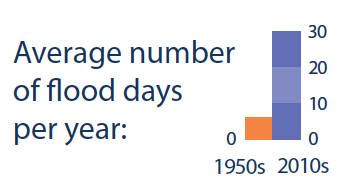 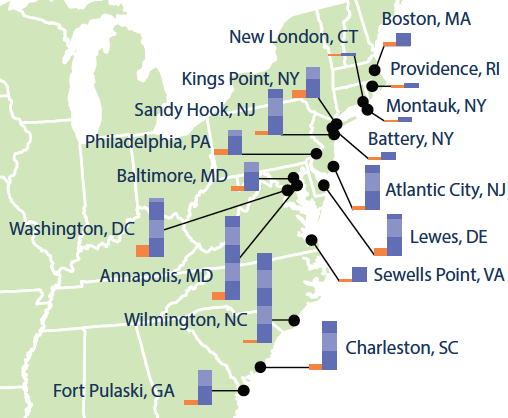 Source: EPA
[Speaker Notes: https://www.epa.gov/climate-indicators/climate-change-indicators-coastal-flooding]
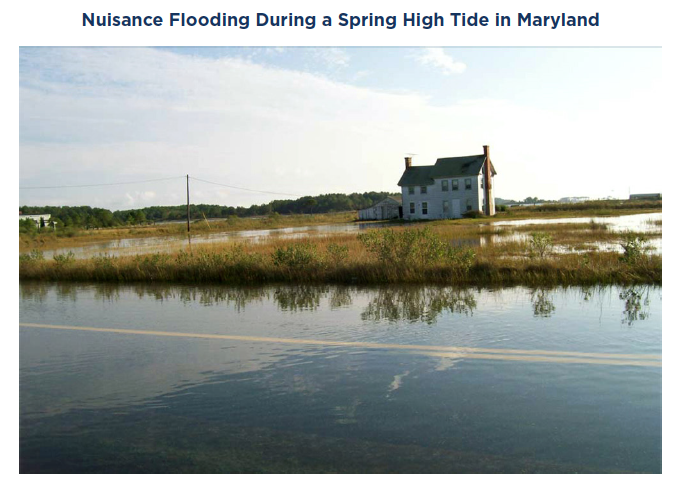 Photo by Wanda Diane Cole
[Speaker Notes: https://www.climate.gov/news-features/understanding-climate/understanding-climate-billy-sweet-and-john-marra-explain]
In Millbrook, NY, warming has led to an earlier larval peak of the blacklegged (deer) tick, the major Lyme disease transmitter
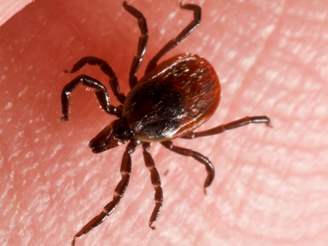 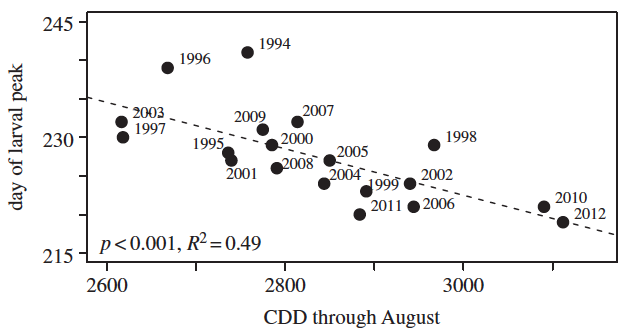 Earlier larval peak
Cumulative degree days through August
Warmer years
Levi et al. (2015)
[Speaker Notes: Levi, T., Keesing, F., Oggenfuss, K., Ostfeld, R.S., 2015. Accelerated phenology of blacklegged ticks under climate warming. Philosophical Transactions of the Royal Society B: Biological Sciences 370, 20130556.]
Future climate scenarios
Three possible emissions futures …
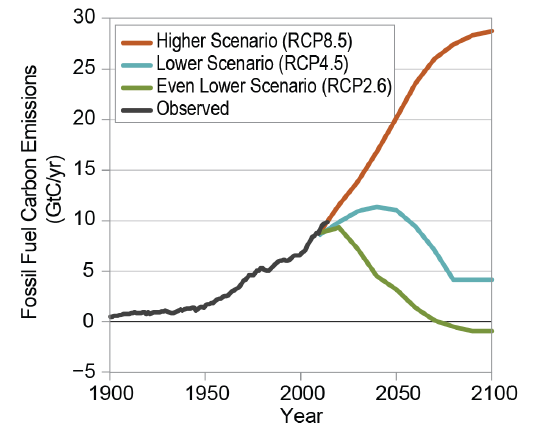 Fourth National Climate Assessment, Wuebbles et al. (2017)
[Speaker Notes: Wuebbles, D.J., Easterling, D.R., Hayhoe, K., Knutson, T., Kopp, R.E., Kossin, J.P., Kunkel, K.E., LeGrande, A.N., Mears, C., Sweet, W.V., Taylor, P.C., Vose, R.S., Wehner, M.F., 2017. Our globally changing climate. In: D.J. Wuebbles, D.W. Fahey, K.A. Hibbard, D.J. Dokken, B.C. Stewart, T.K. Maycock (Editors), Climate Science Special Report: Fourth National Climate Assessment, Volume I. U.S. Global Change Research Program, Washington, DC, USA, pp. 35–72.]
… lead to very different climate futures
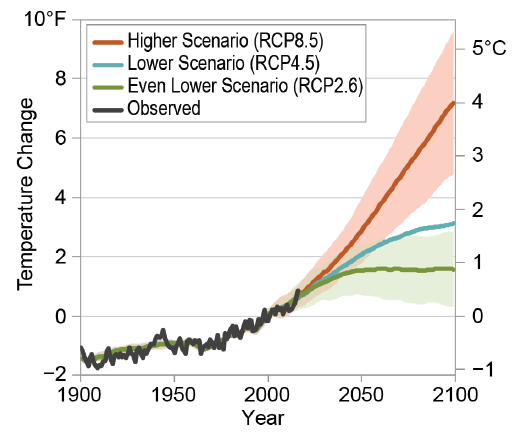 Fourth National Climate Assessment, Wuebbles et al. (2017)
[Speaker Notes: Wuebbles, D.J., Easterling, D.R., Hayhoe, K., Knutson, T., Kopp, R.E., Kossin, J.P., Kunkel, K.E., LeGrande, A.N., Mears, C., Sweet, W.V., Taylor, P.C., Vose, R.S., Wehner, M.F., 2017. Our globally changing climate. In: D.J. Wuebbles, D.W. Fahey, K.A. Hibbard, D.J. Dokken, B.C. Stewart, T.K. Maycock (Editors), Climate Science Special Report: Fourth National Climate Assessment, Volume I. U.S. Global Change Research Program, Washington, DC, USA, pp. 35–72.]
Summers in Pennsylvania will feel like those of the Southeast US by mid-century if heat trapping emissions trends continue
http://psiee.psu.edu/climate-impacts
[Speaker Notes: http://psiee.psu.edu/climate-impacts]
Expect heavy downpours to continue to increase
Percent change by 2050s in days > 1”
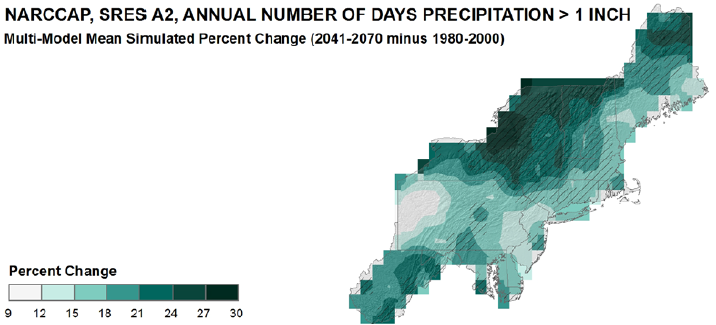 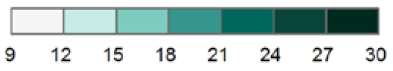 21
27
21
15
Kunkel et al. (2013)
[Speaker Notes: Kunkel, K.E., Stevens, L.E., Stevens, S.E., Sun, L., Janssen, E., Wuebbles, D., Rennells, J., DeGaetano, A., Dobson, J.G., 2013. Regional Climate Trends and Scenarios for the U.S. National Climate Assessment, Part 1. Climate of the Northeast U.S., NOAA Technical Report NESDIS 142-1. U.S. Department of Commerce, Washington, D.C., 79 pp.]
Take-home messages
The world has warmed because of human activity (greenhouse gas emissions)
The Mid-Atlantic region has followed or exceeded the global warming trend
Human-induced climate change will continue to occur regardless of emissions scenario; further adaptation is necessary
The climate of the mid century and beyond is very sensitive to the emissions scenario; emissions reductions are imperative